Figure 3. Persistent neurons: linear and sigmoidal fits of firing rate, averaged over the entire delay ...
Cereb Cortex, Volume 13, Issue 11, November 2003, Pages 1196–1207, https://doi.org/10.1093/cercor/bhg100
The content of this slide may be subject to copyright: please see the slide notes for details.
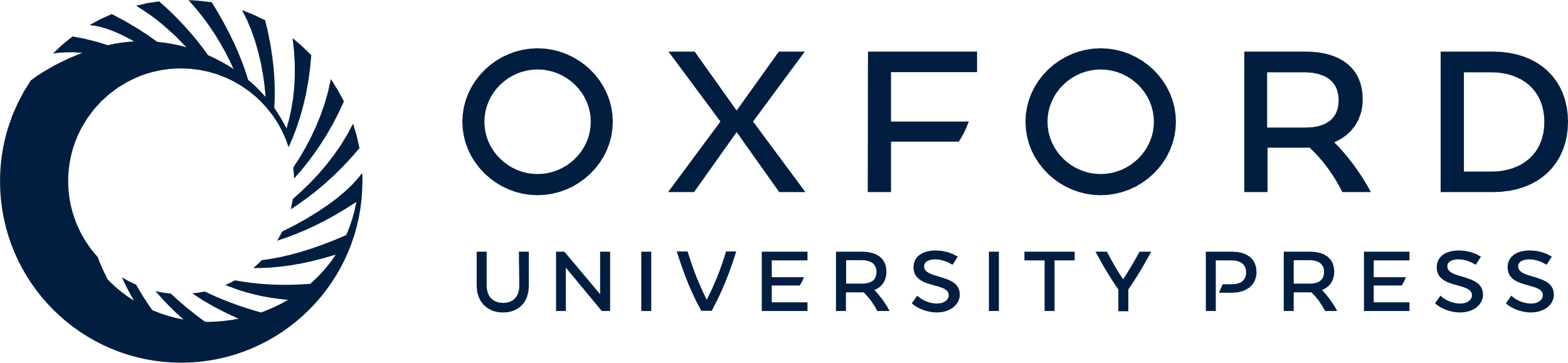 [Speaker Notes: Figure 3. Persistent neurons: linear and sigmoidal fits of firing rate, averaged over the entire delay period, as a function of f1. (a) Histogram of slopes of neurons classified as linear. Insets show examples of fits for individual neurons. Tickmarks on x-axis of insets indicate 10, 20 and 30 pulses/s of stimulus f1; y-axis units are spikes/s and thick grey lines are linear fits. (b) Scatterplot of slopes (β) and midpoints (θ) of neurons classified as sigmoidal. Each data point represents one neuron. Insets follow same conventions as in (a), but grey lines are sigmoidal fits. Histograms of values of θ (above) and β (right) show, in the extreme bins, number of outliers not shown in the central scatterplot.


Unless provided in the caption above, the following copyright applies to the content of this slide:]